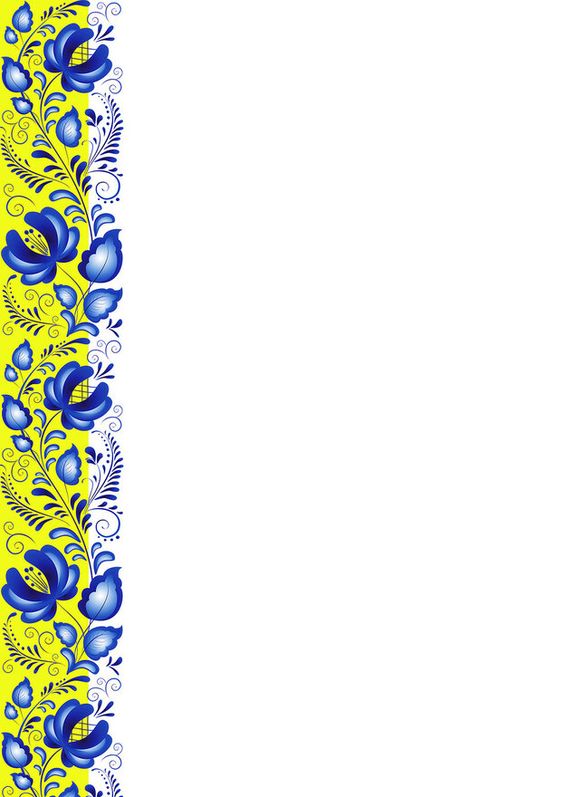 «Культура добросусідства»
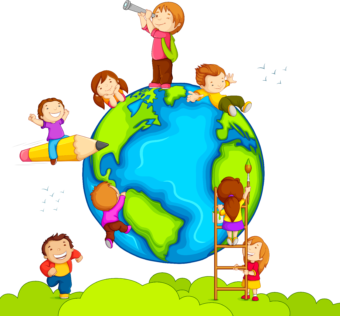 ВСТУП
© Скляренко О.А. 2024
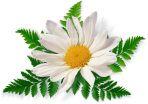 Щоб дізнатися про що буде сьогоднішній урок - розгадайте ребус
’
’
’
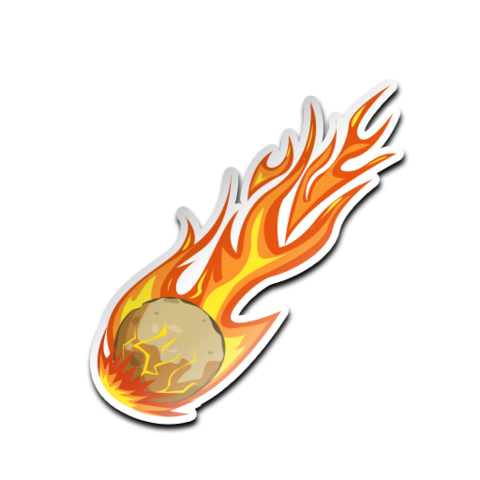 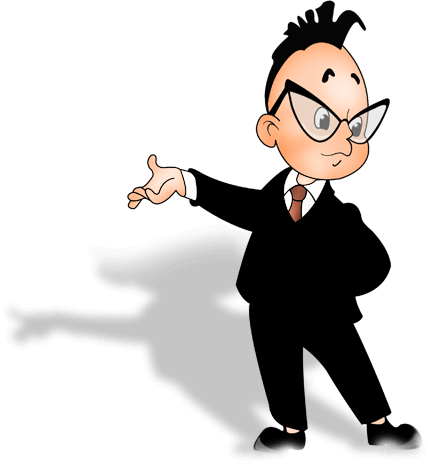 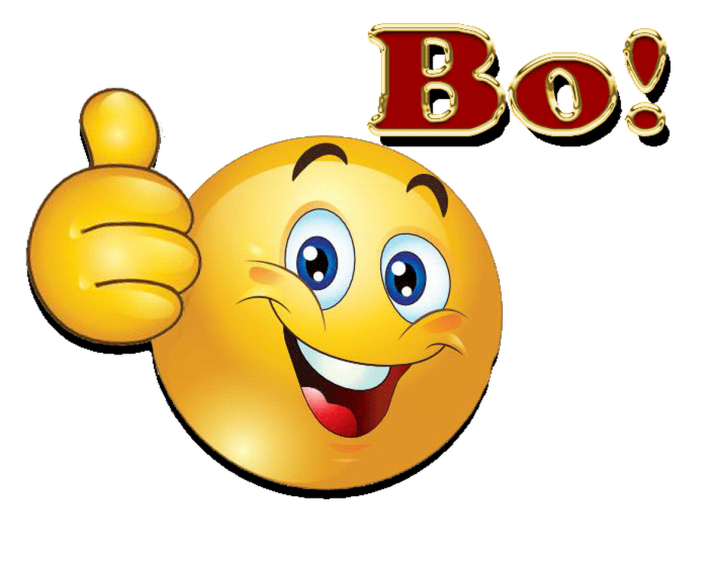 ’
4 = С
Знайомство
© Скляренко О.А. 2024
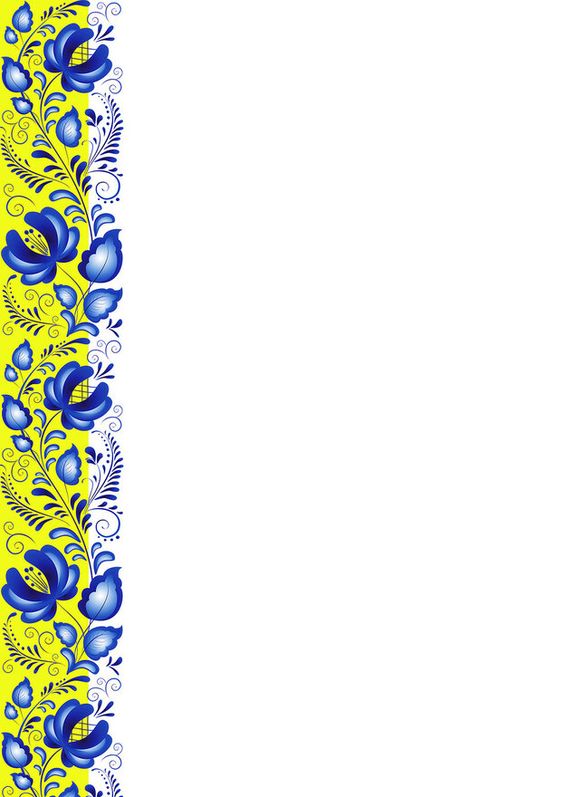 Тема уроку:Продовжуємо знайомство з предметом «Культура добросусідства»
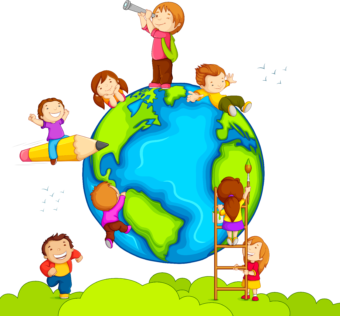 © Скляренко О.А. 2024
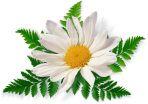 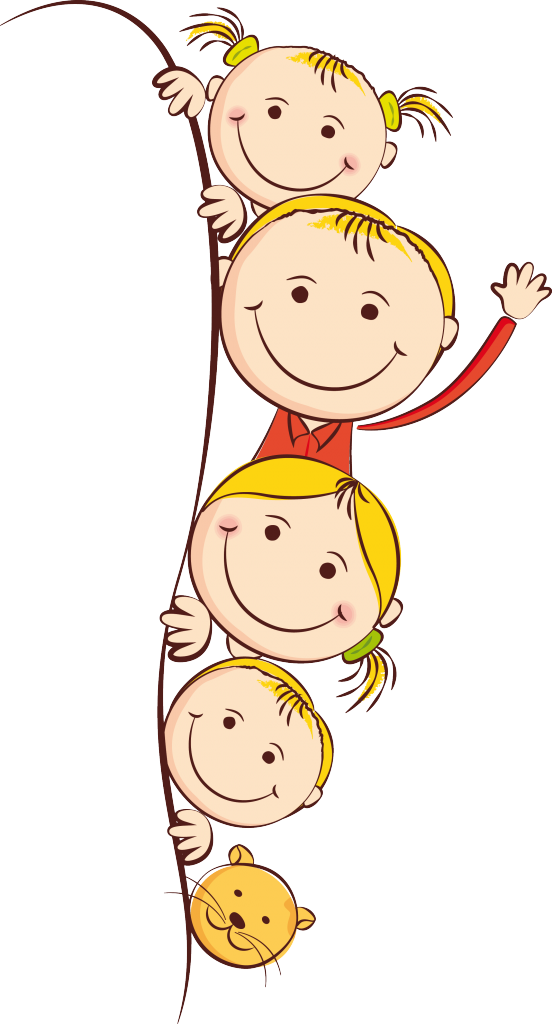 Очікування
Учень/учениця:
визначає свої потреби, бажання, інтереси та цілі;  
визначає прагнення і потреби у сфері власного особистісного розвитку та навчання;  
самостійно створює та реалізовує короткострокові плани щодо досягнення успіху, зокрема в навчанні, спорті, побуті; 
бере участь у груповій роботі, зважаючи на індивідуальні особливості і потреби;
толерантно ставиться до поглядів, переконань, інтересів і потреб інших осіб, що не загрожують здоров’ю, безпеці і добробуту.
© Скляренко О.А. 2024
Мотивація до навчання
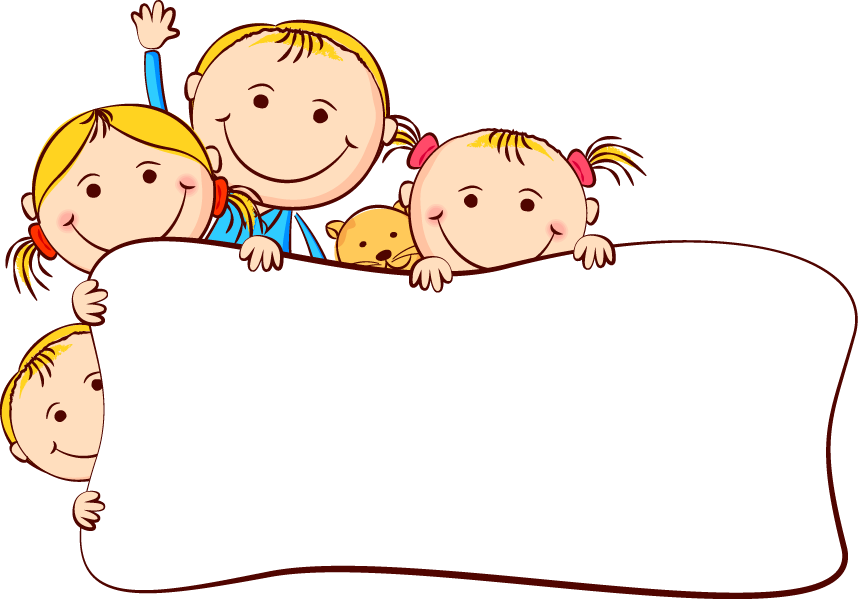 Пригадате, що ви дізналися з предмету «Культура добросусідства» з минулого року. 
Чого саме ви очікуєте від 
  цього уроку?
© Скляренко О.А. 2024
«Асоціації»
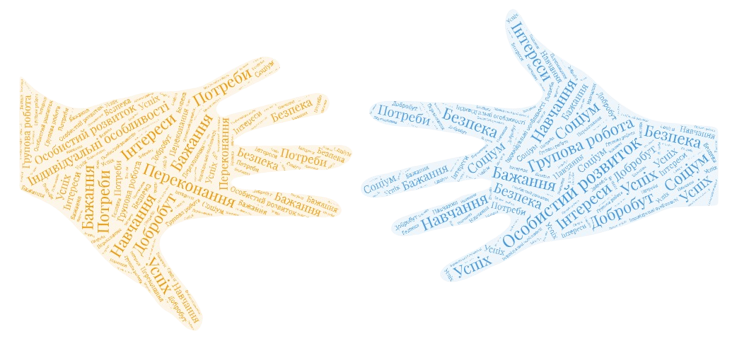 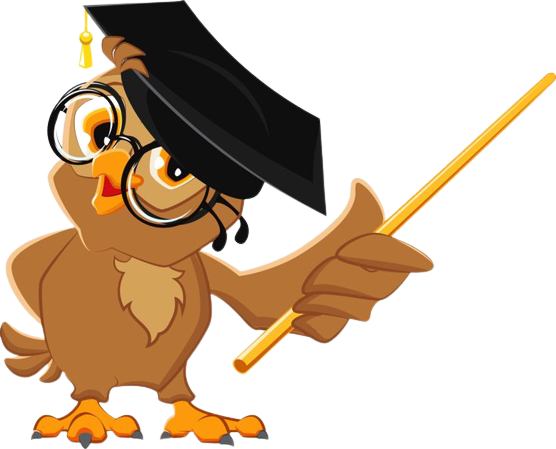 © Скляренко О.А. 2024
Знайомство з підручником
Любі шестикласники!
Щиро радію новій зустрічі з вами!  Дякую, що ви продовжуєте здобувати знання разом зі мною! Відкривайте підручник на сторінці 4 і будемо працювати разом!
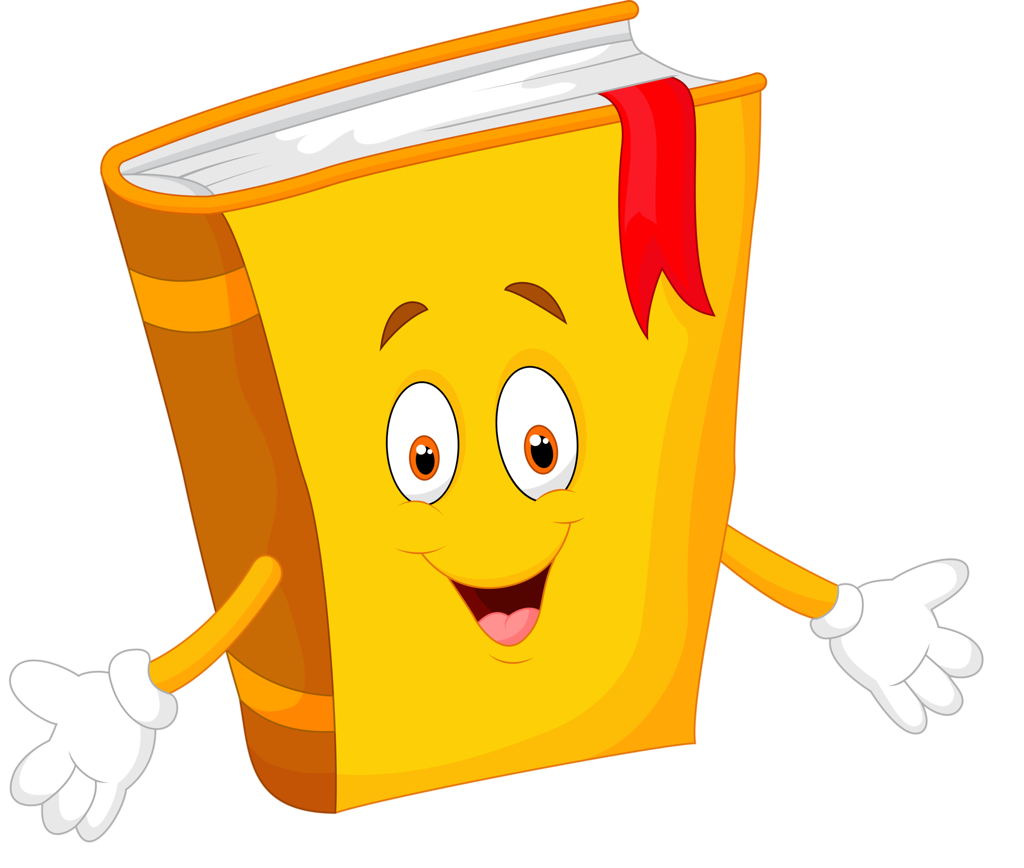 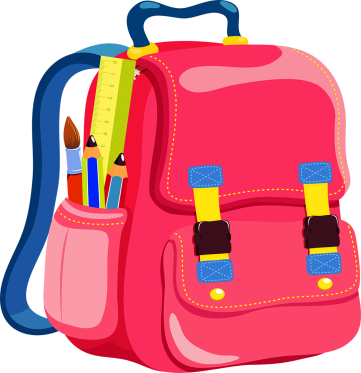 © Скляренко О.А. 2024
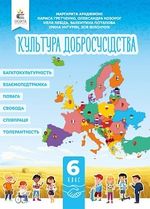 Робота з підручником
Стор. 5 – 7.
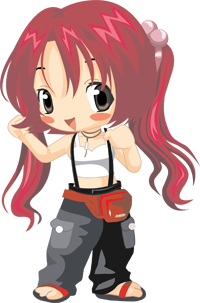 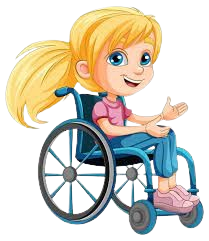 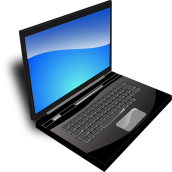 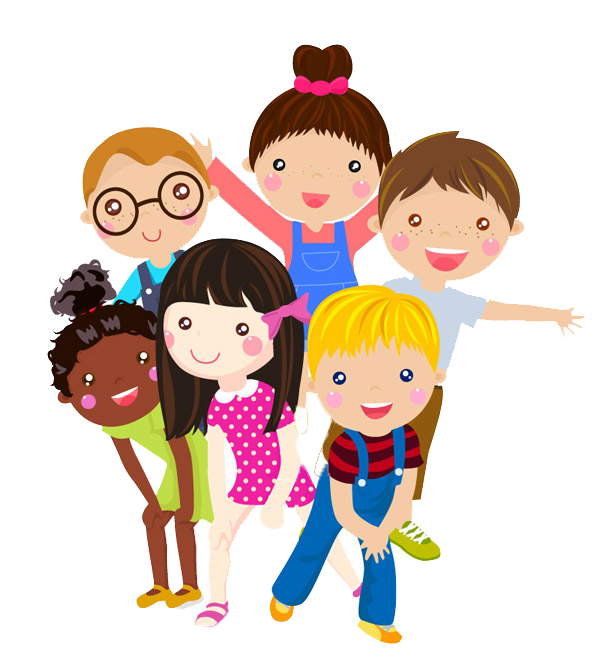 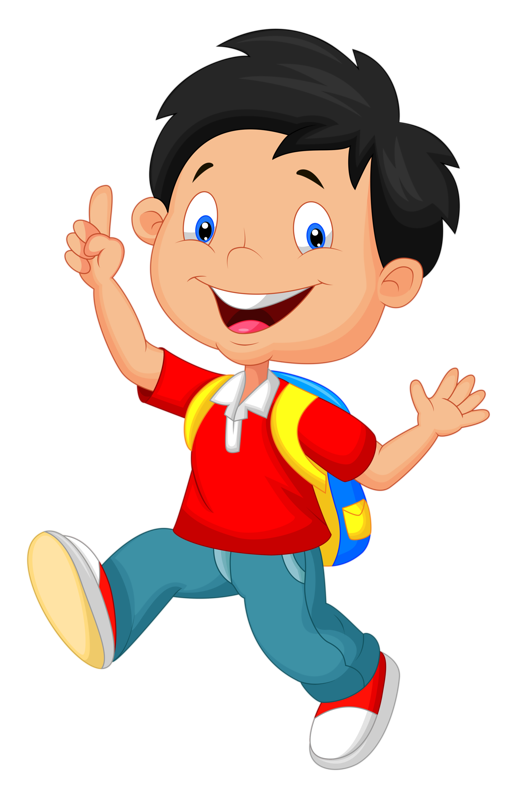 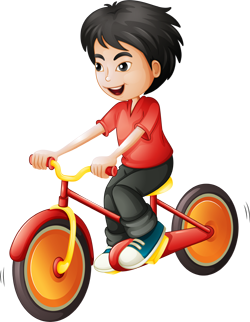 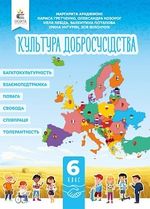 Знайди і досліди
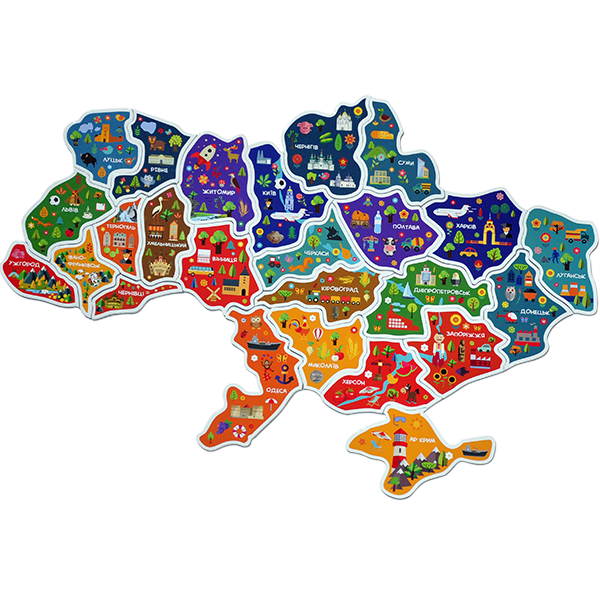 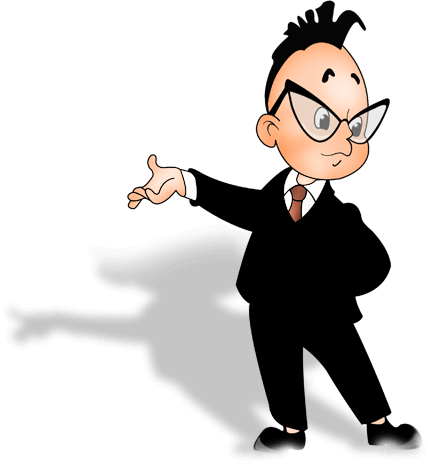 Знайди на карті населені пункти та області, які назвали наші герої, а також місце, де зараз живеш ти (форзац підручника).
© Скляренко О.А. 2024
Дайте відповіді на питання
Які області або країни межують з вашим сьогоднішнім місцем проживання? 
Про який куточок нашої країни ви хотіли б дізнатися більше й знайти там нових друзів? 
Що змінилося у вашому житті за минуле літо?
Чи вдалося здійснити свої плани саморозвитку? 
Розкажіть про свої перемоги і про те, як ви долали складнощі. 
Чи допомогли вам в житті знання, які ви 
    здобули на уроках з предмета «Культура 
           добросусідства»? Якщо так, то як саме?
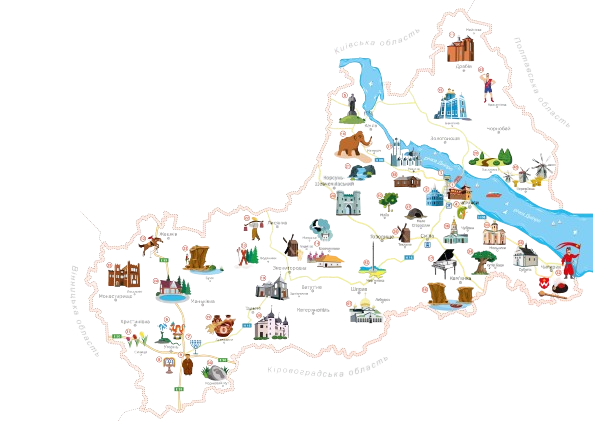 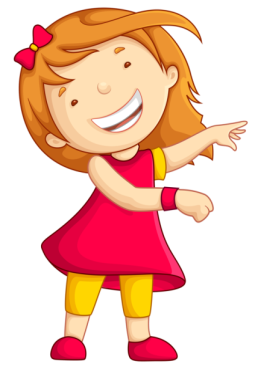 © Скляренко О.А. 2024
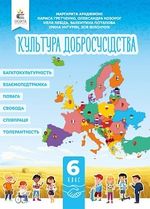 Робота з підручником
Стор. 8
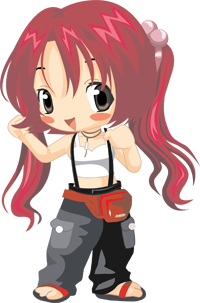 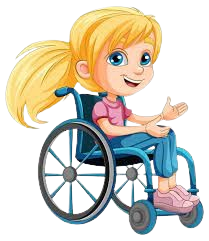 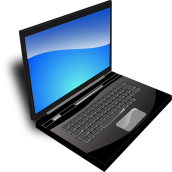 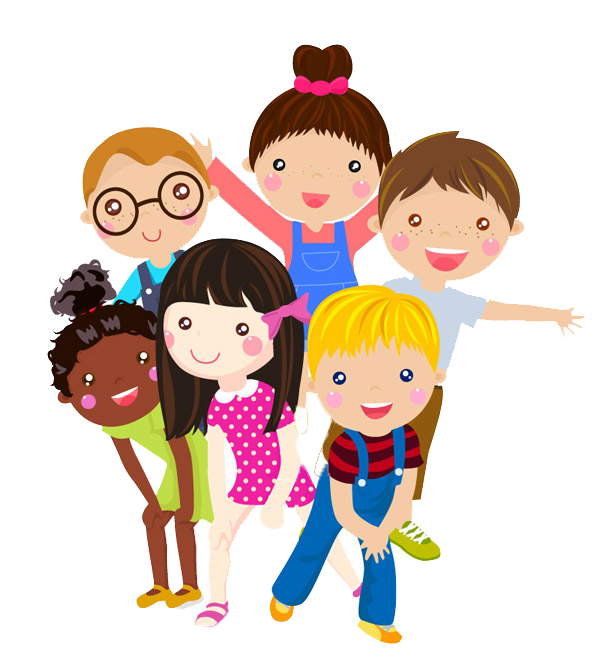 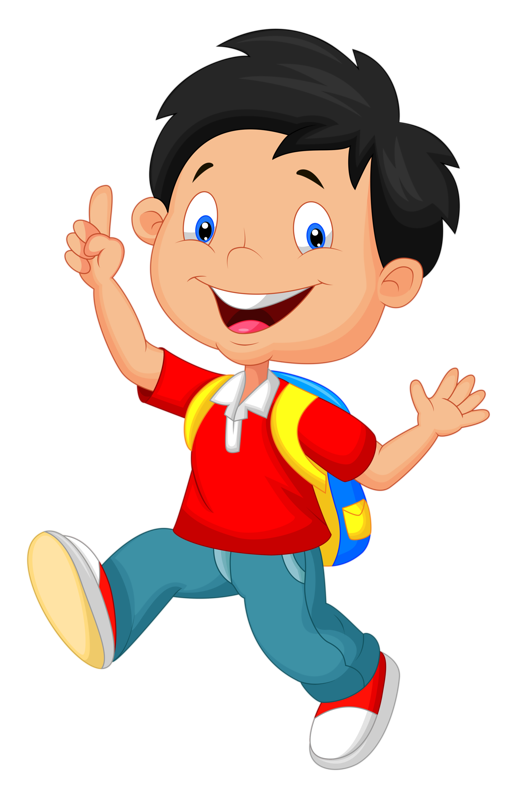 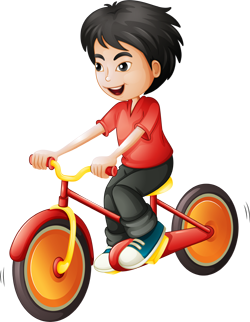 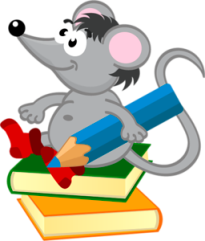 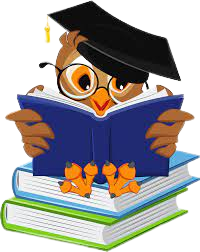 Словничок
Щоденник — це повсякденні записи думок і спостережень автора про те, що він бачив і пережив. Важливими ознаками щоденника є датованість записів, їх регулярність, переривчатість, лаконічність і синхронність записів з описуваними в них подіями. Цим щоденники відрізняються від хронік і літописів, де записи під певними датами могли робитися через декілька років чи 
   навіть століть після того, як 
      описані події сталися.
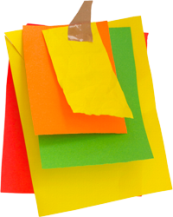 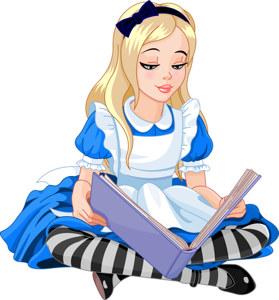 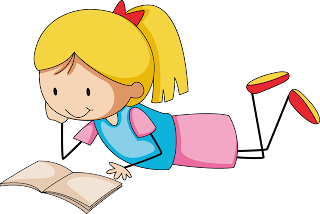 © Скляренко О.А. 2024
Розгадайте ребус
’
’
’
’
’
’
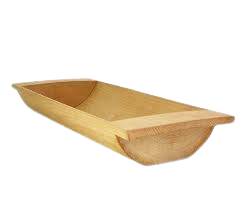 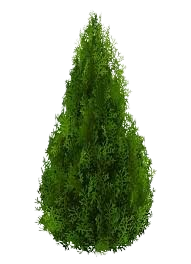 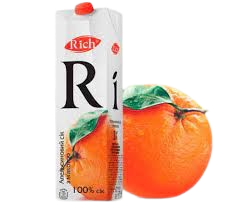 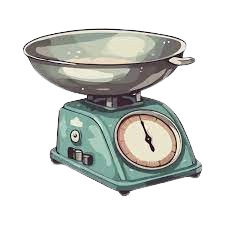 3 = г
Користувач
© Скляренко О.А. 2024
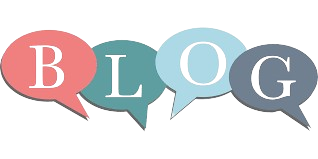 Словничок
Блог (з англ. — мережевий журнал чи щоденник подій) — це електронний ресурс, де користувачі регулярно розміщують свої записи, зображення чи мультимедіа у вигляді постів. Пост можна порівняти з окремим датованим записом в звичайному паперовому щоденнику. Проте, на відміну від паперового особистого щоденника, пости в блозі зазвичай розміщують з метою зробити їх доступними для ознайомлення широкому колу читачів.
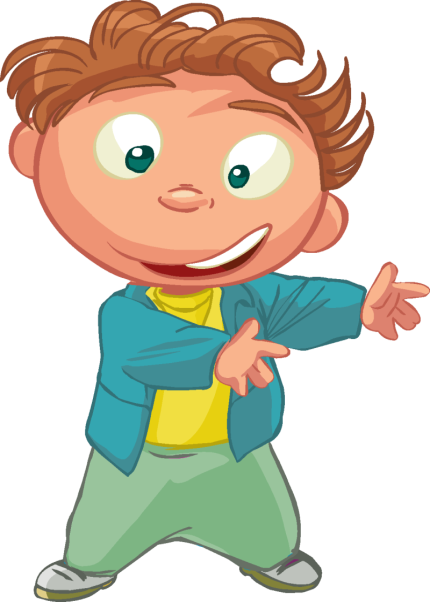 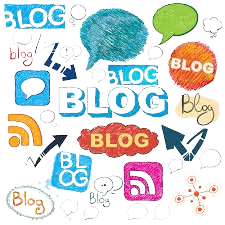 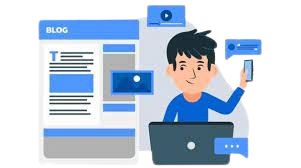 © Скляренко О.А. 2024
«Асоціації»
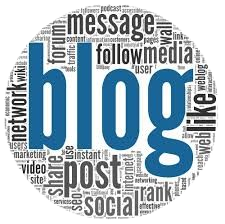 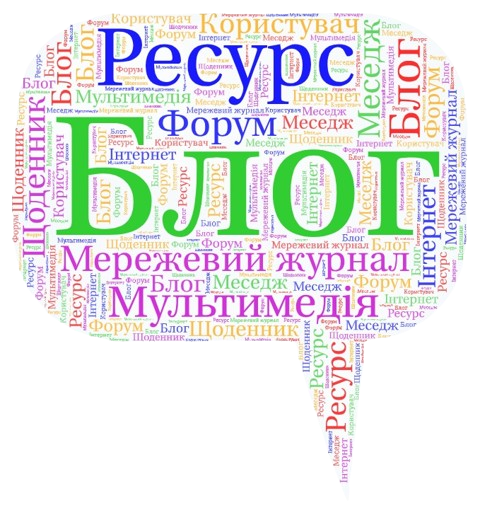 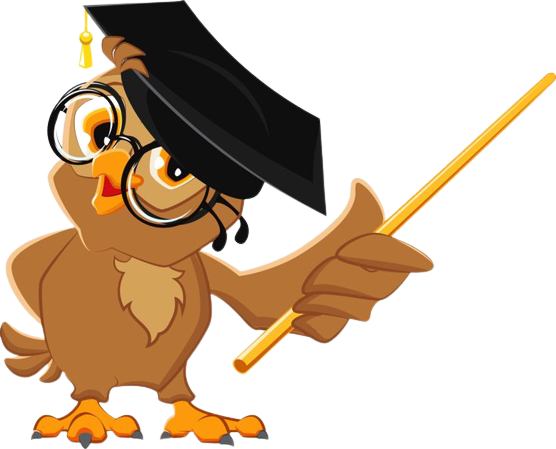 © Скляренко О.А. 2024
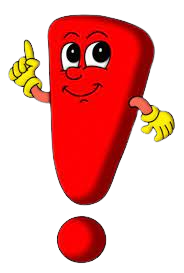 Це цікаво!
Опрацювання інформації стор. 9 – 10.
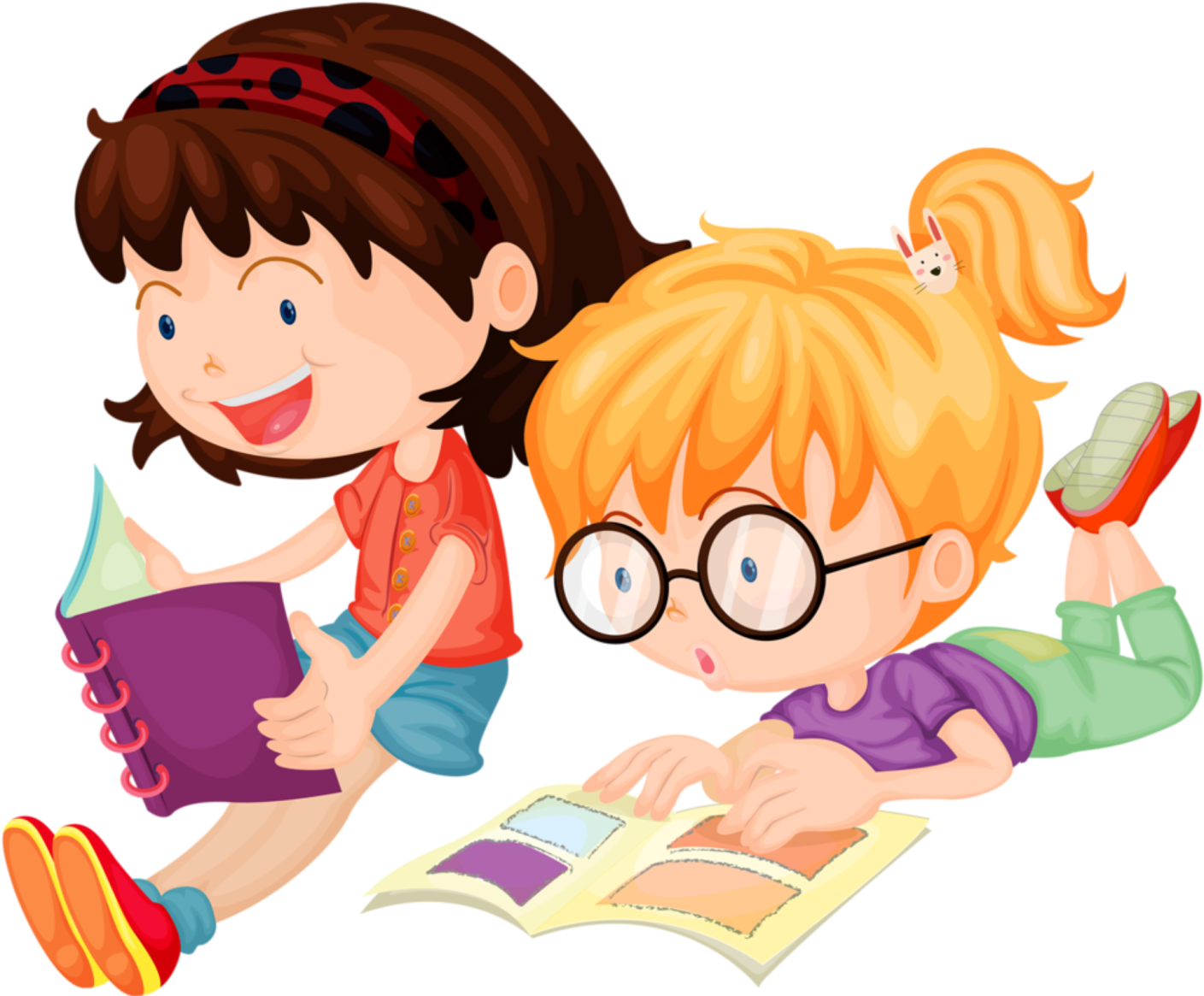 © Скляренко О.А. 2024
Робота з підручником
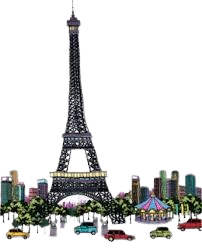 Стор. 9 – 10.
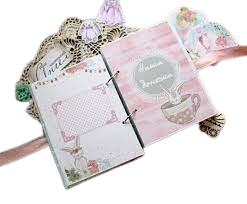 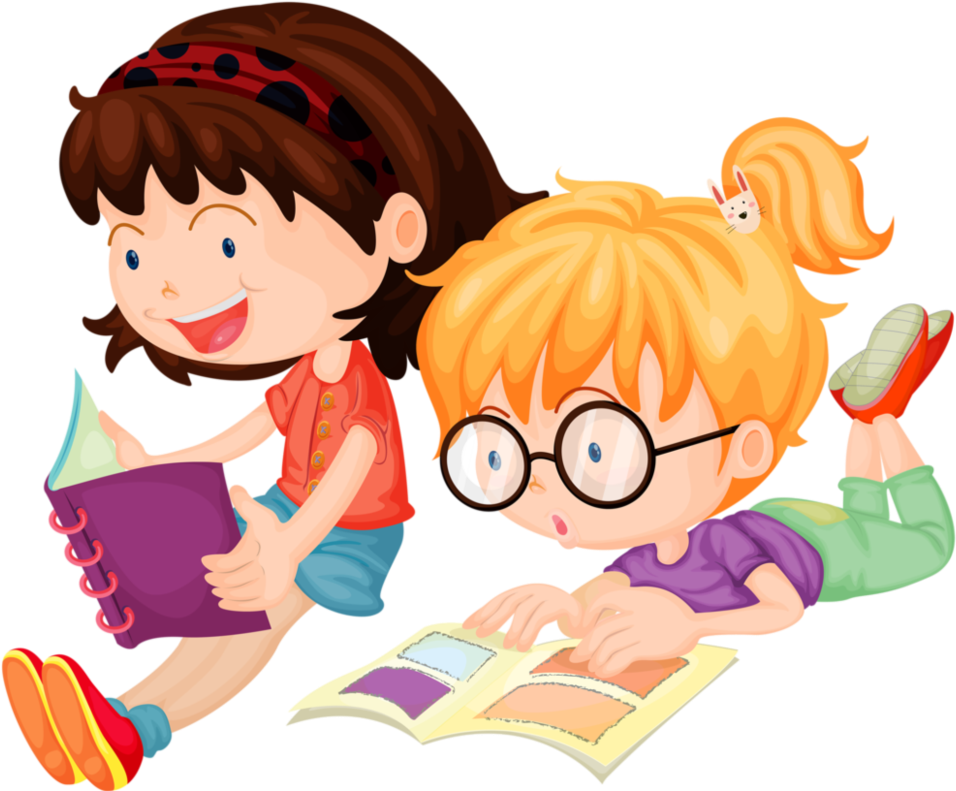 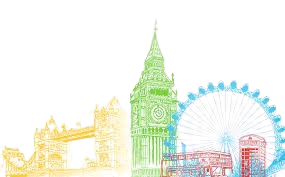 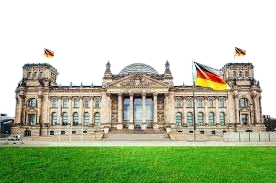 Бесіда за  змістом прочитаного
Чи ти вели коли-небудь особистий щоденник чи блог? Якщо так, розкажіть про це, спираючись на запитання. 
Як і чому виникла потреба вести особистий щоденник чи блог?
Наскільки регулярно ви робите свої записи чи пости?
Що саме вам подобається описувати в щоденнику — події чи свої думки? 
Чи готові ви показувати іншим свої записи?
Якщо ви є автором/авторкою блогу,
   то де саме ви розміщуєте свої публікації?
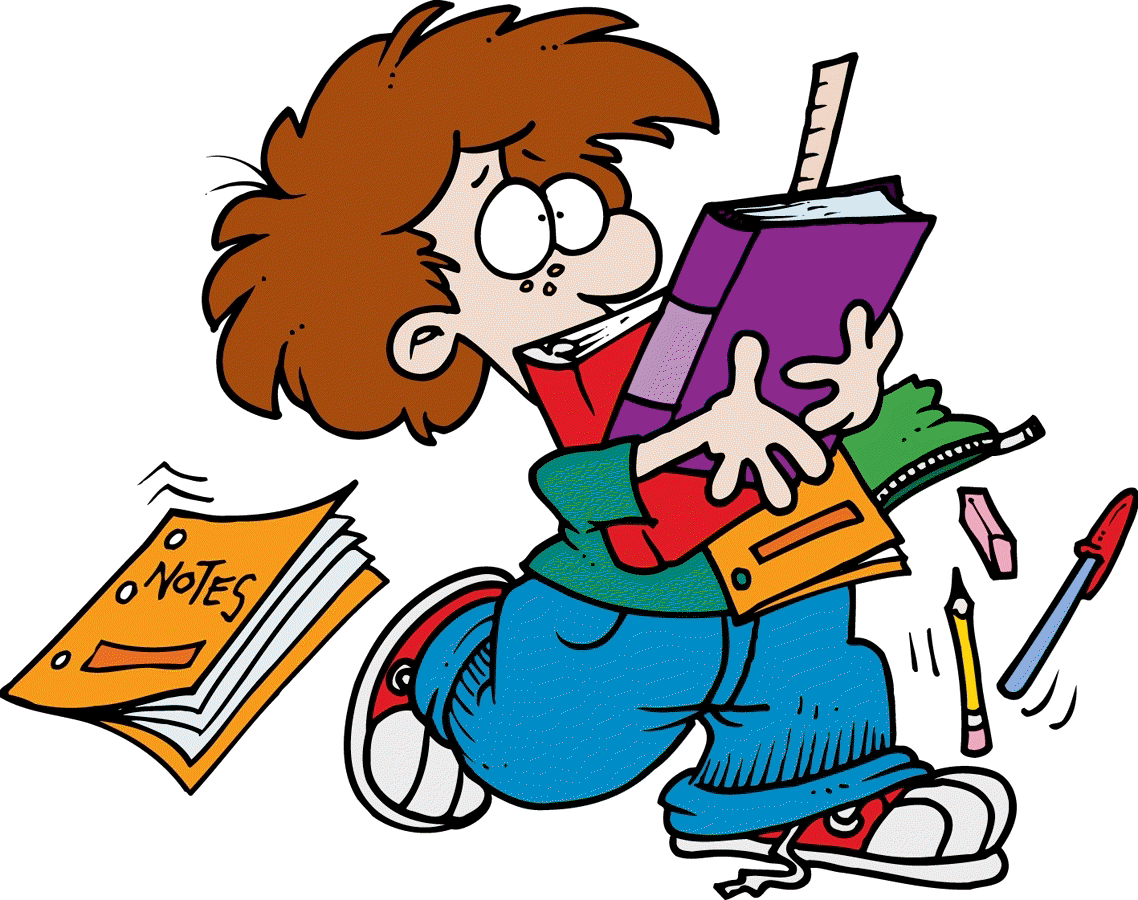 © Скляренко О.А. 2024
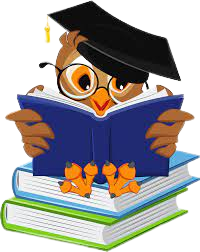 Словничок
Віньєтка — невеликий малюнок або орнамент, який розташовують на початку або наприкінці тексту не для ілюстрації змісту, а щоб відокремити окремі його частини. Також віньєтки можуть бути елементом дизайну сторінки — прикрашати поля або кутові частини аркуша. Зазвичай віньєтками є рослинні мотиви, адже само це слово походить з французької назви виноградної лози. Проте, зустрічаються зображення людей і тварин, абстрактні малюнки.
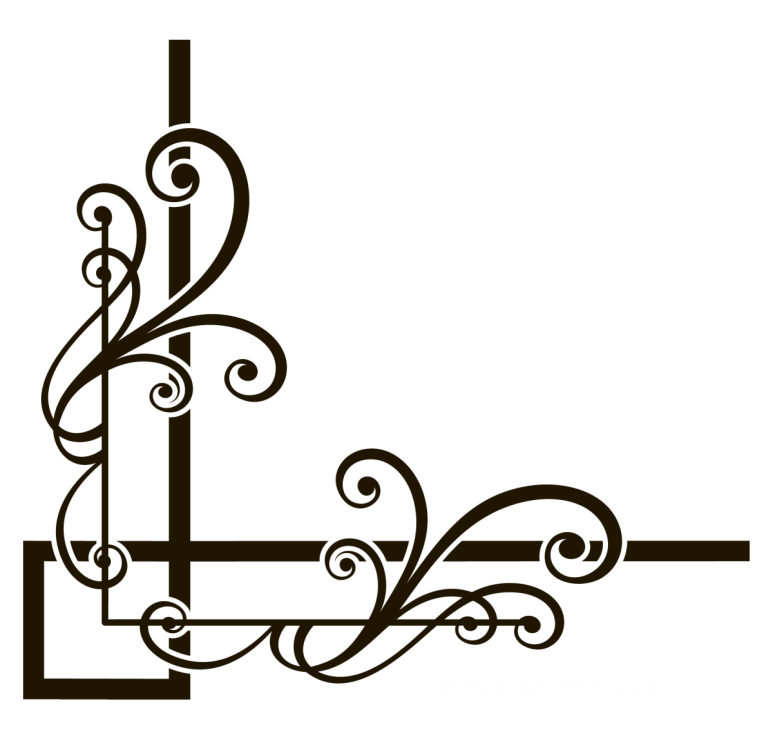 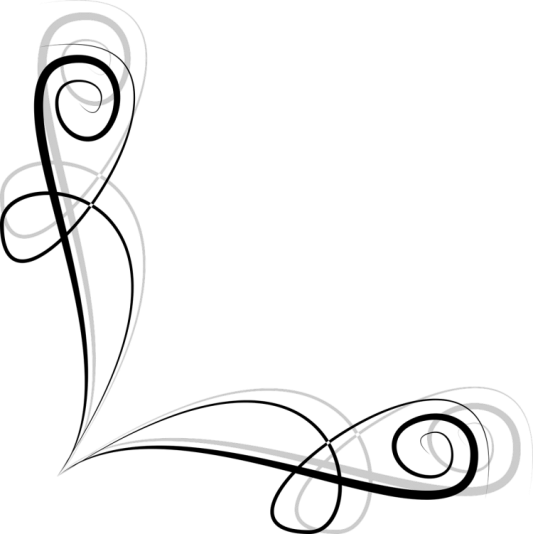 © Скляренко О.А. 2024
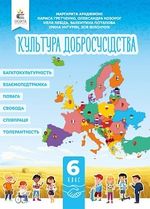 Робота з підручником
Стор. 11
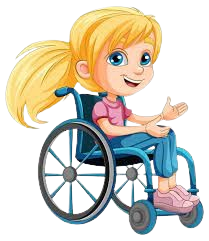 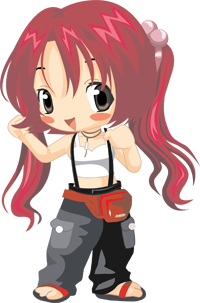 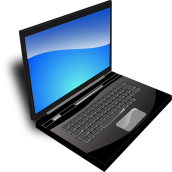 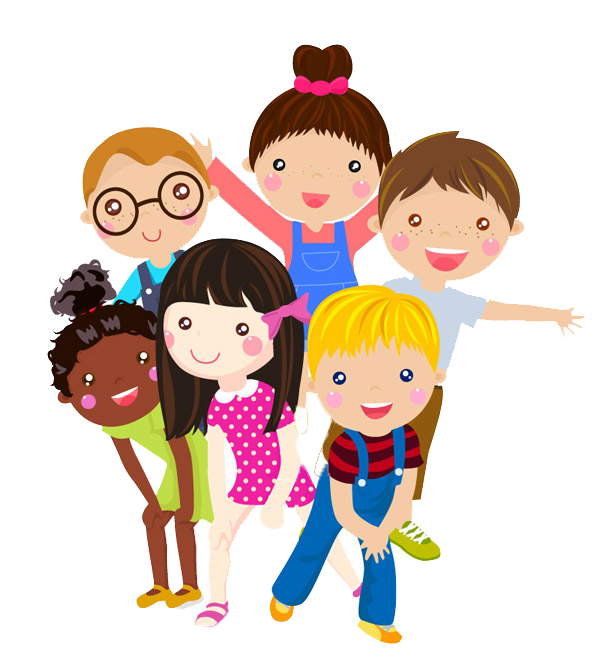 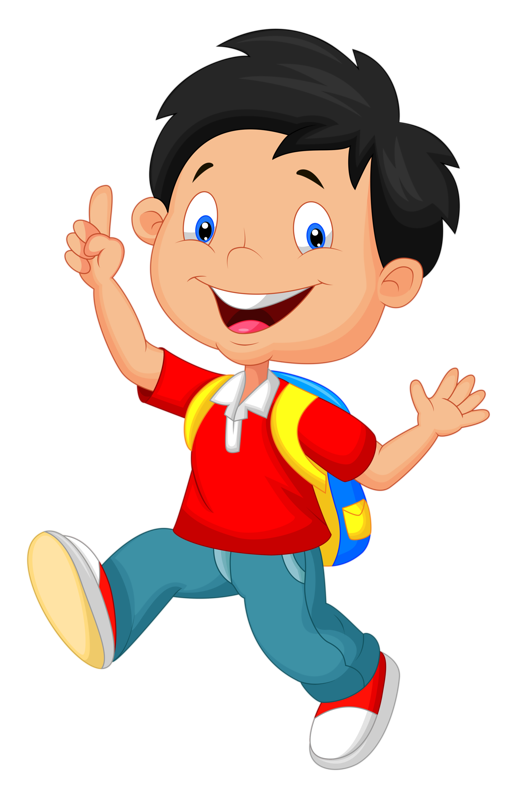 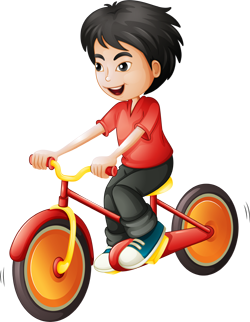 Зробіть самі
Якщо вам видалася цікавою тема особистих щоденників, зробіть перший крок — заведіть паперовий чи електронний щоденник і зробіть в ньому свій перший запис. Буде цей щоденник особистим чи відкритим і публічним — вирішувати лише вам.
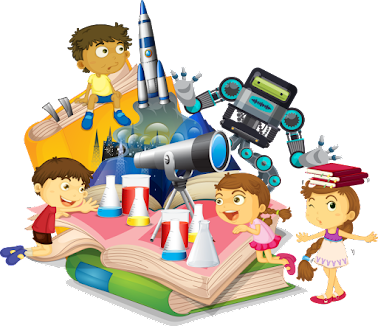 © Скляренко О.А. 2024
Корисні рекомендації
Як провести особисте архівування 
1. Порадитися з дорослими членами родини і зібрати разом із ними до купи всі паперові й електронні носії інформації, що складають ваш сімейний архів, й які на ваш погляд варто зберігати.
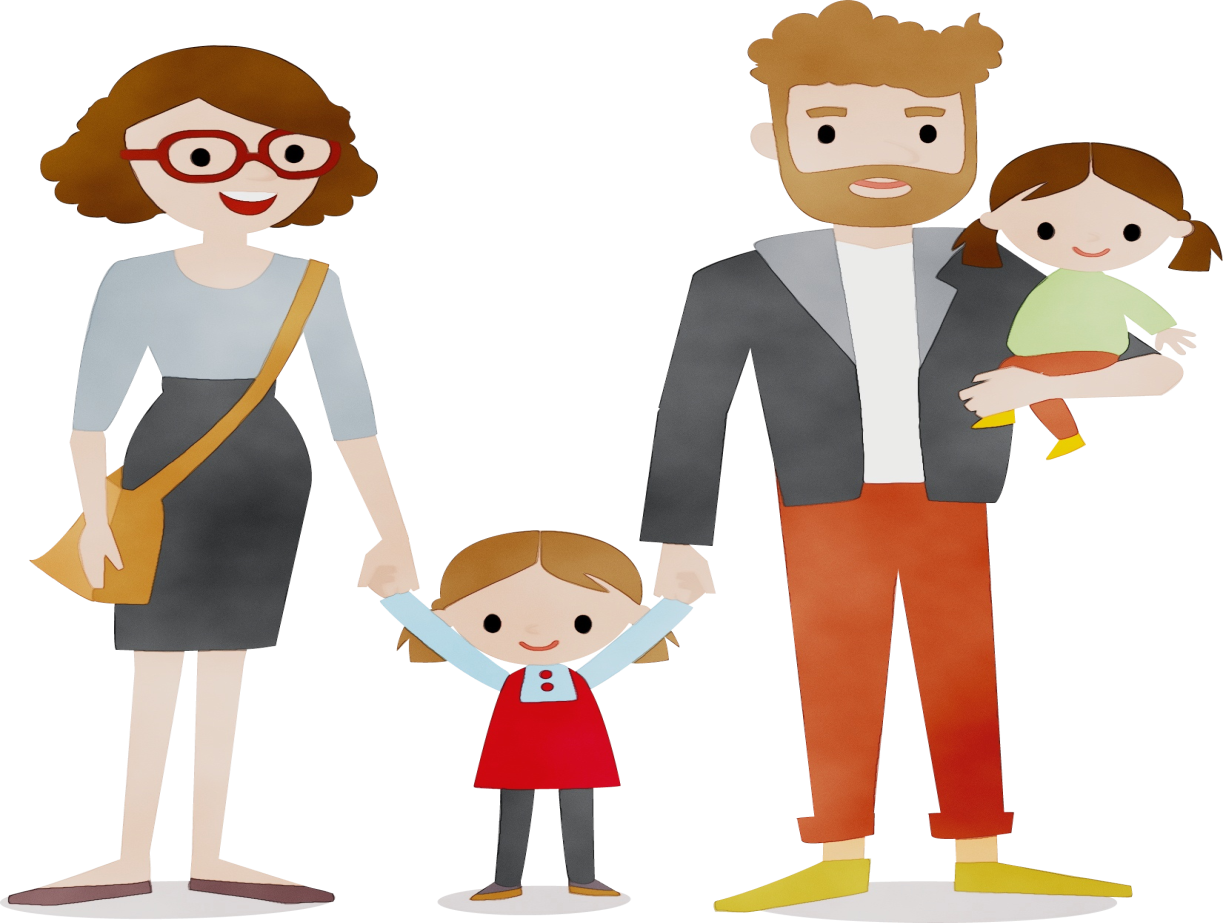 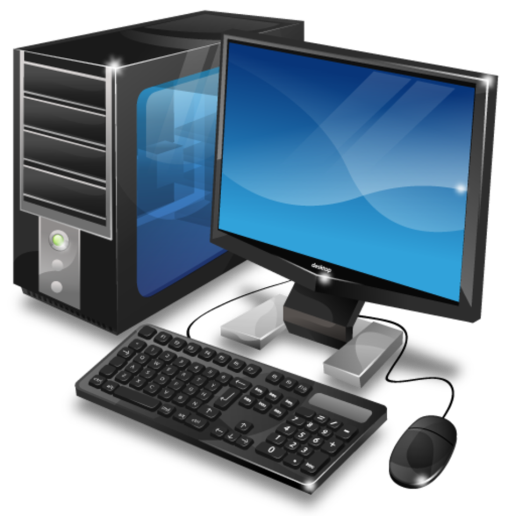 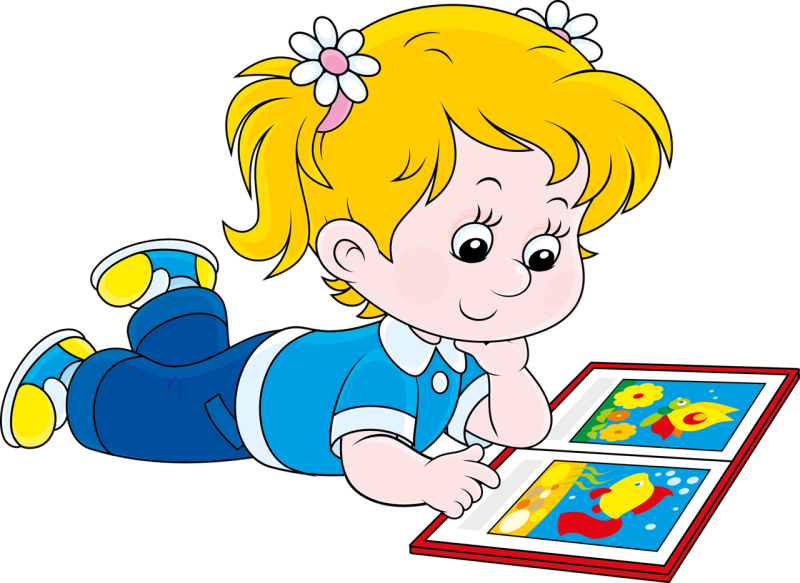 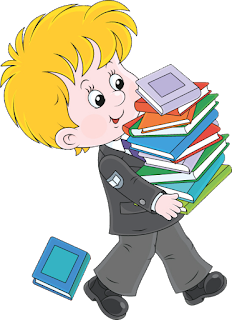 © Скляренко О.А. 2024
Корисні рекомендації
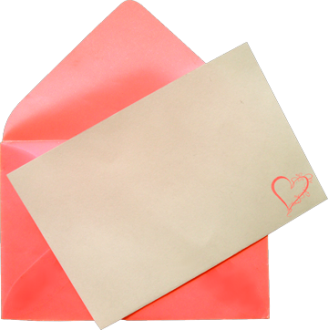 2. Розкладіть всі матеріали за певними критеріями:
за хронологією (століттями, роками тощо),
за носієм інформації (паперовий / електронний),
за категорією (світлини, документи, листи, спогади, щоденники, колекції чогось, відеоінтерв’ю тощо),
за приналежністю (певної людини чи родини) тощо.
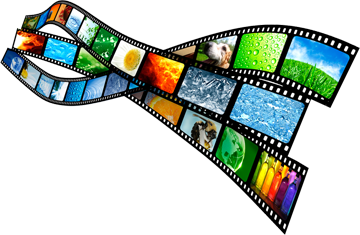 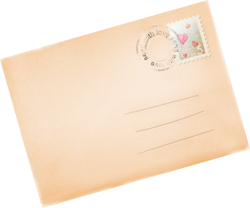 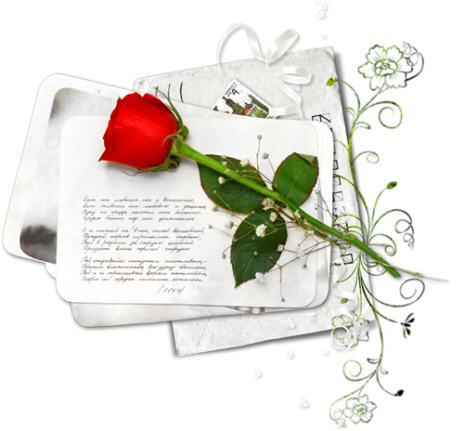 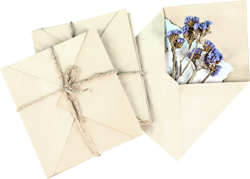 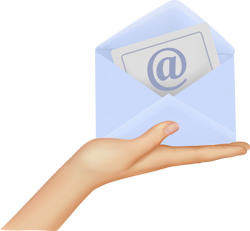 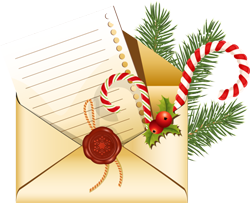 © Скляренко О.А. 2024
Корисні рекомендації
3. Визначитися зі сховищем, де будуть розміщено цифрові копії. Переконатися у його захищеності й можливості доступу до нього тепер і в майбутньому лише тобі і членам твоєї родини.
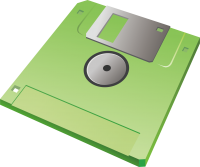 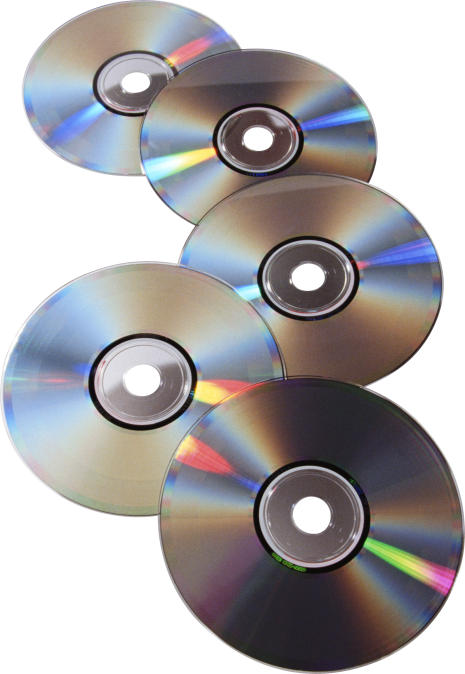 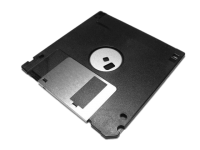 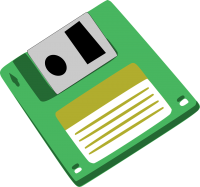 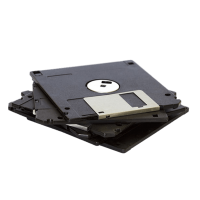 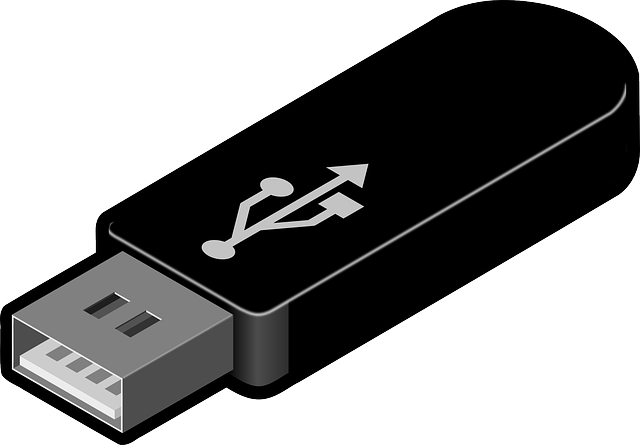 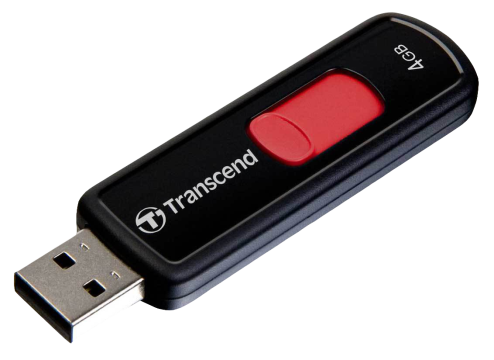 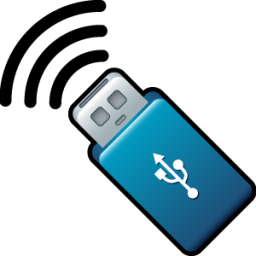 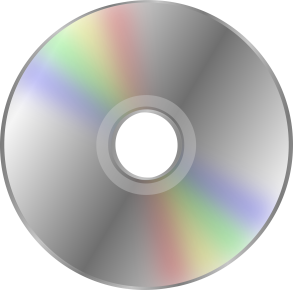 © Скляренко О.А. 2024
Корисні рекомендації
4. Відсканувати чи перефотографувати паперові носії інформації й завантажити їх у сховище разом із цифровими носіями інформації. Щоб нічого не загубилося, варто присвоювати файлам відповідні назви й сортувати їх за певними папками-досьє, відповідно критерію.
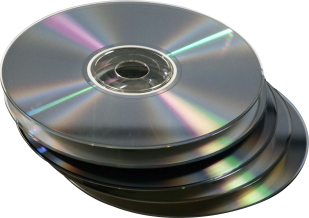 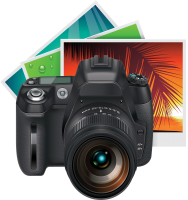 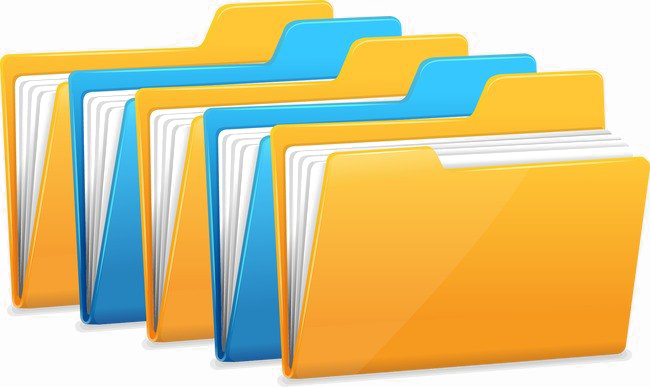 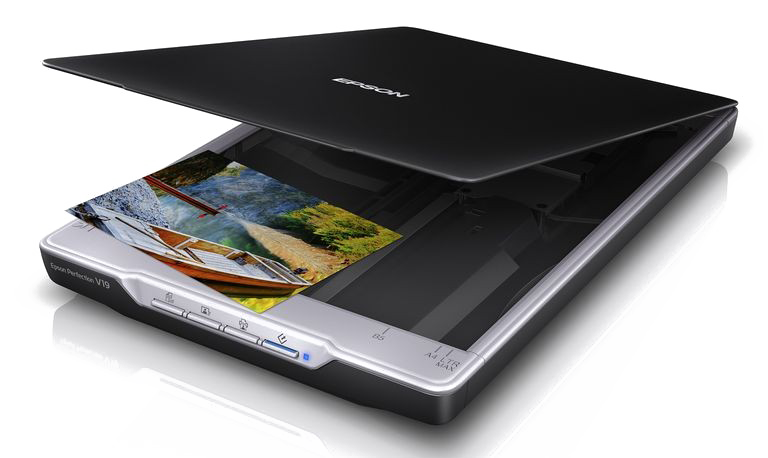 © Скляренко О.А. 2024
Корисні рекомендації
5. Залучити до цієї роботи твоїх рідних й далеких родичів — можливо у них є щось цінне, що варто було б додати до вашого сімейного архіву.
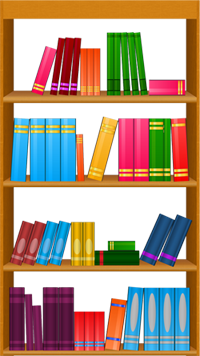 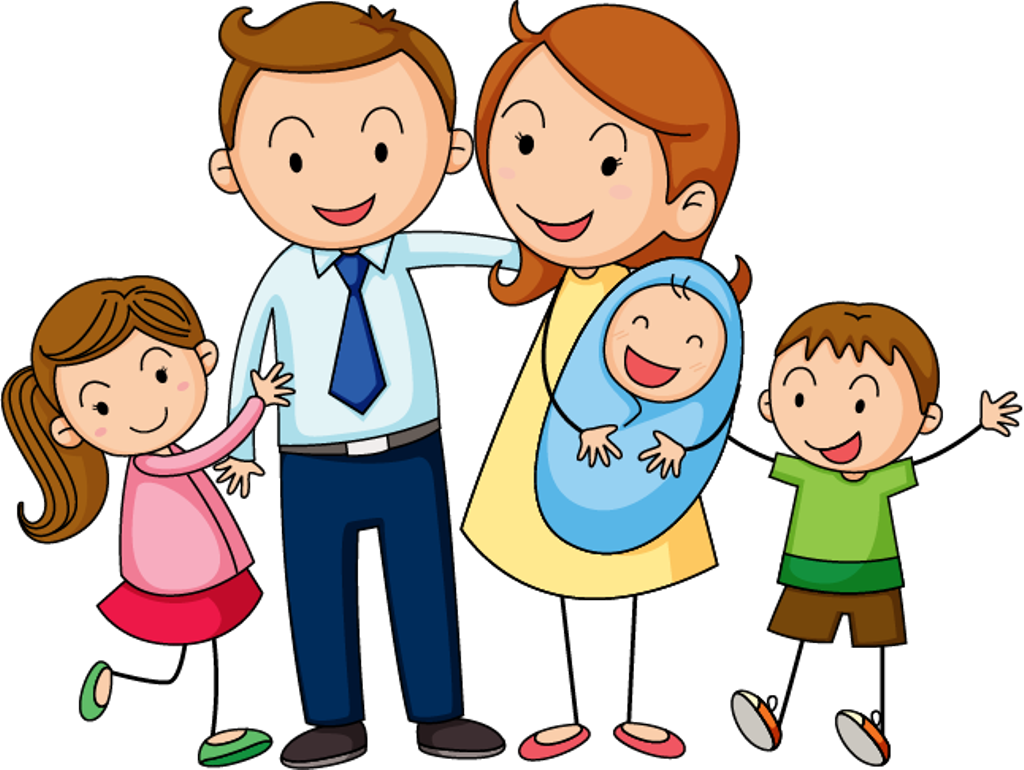 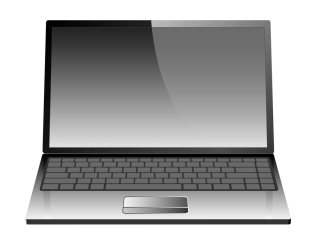 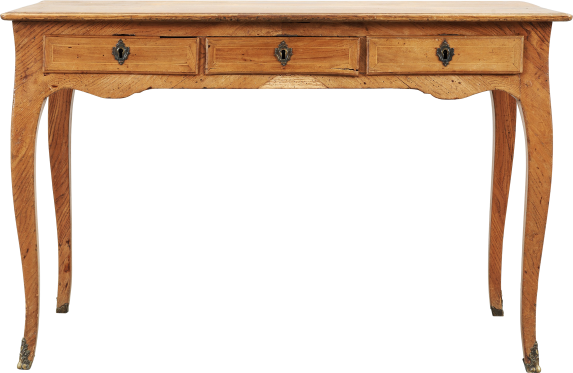 © Скляренко О.А. 2024
Корисні рекомендації
6. Розпочати збирати поточний матеріал, писати свої спогади, події та переживання та архівувати їх, щоб залишити письмову спадщину прийдешнім поколінням.
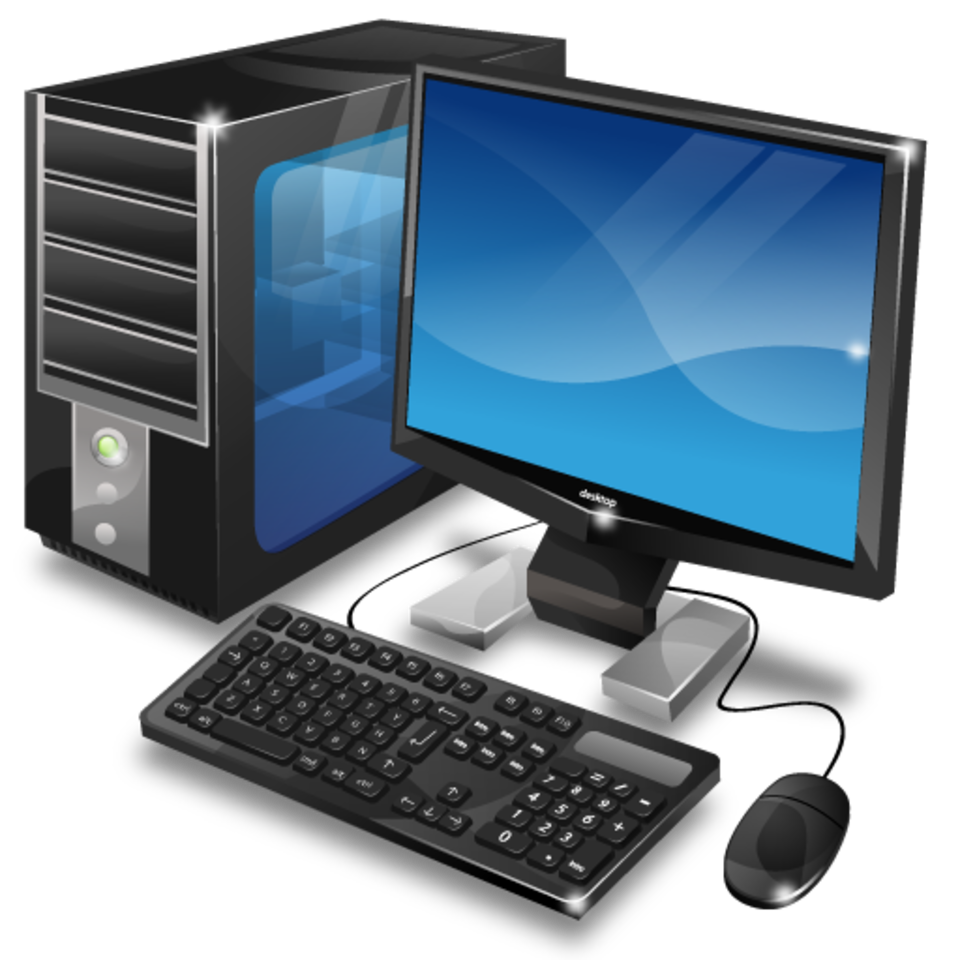 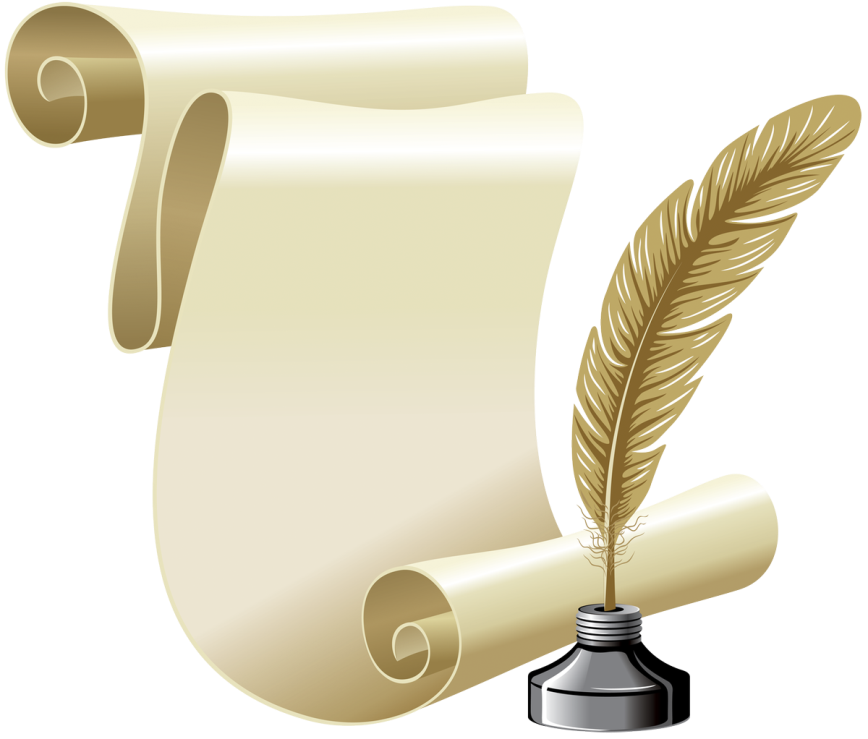 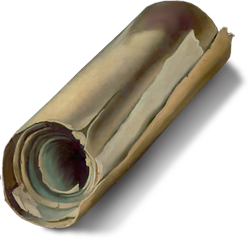 © Скляренко О.А. 2024
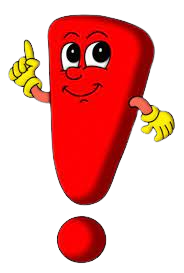 Поміркуйте!
Про що можуть розповісти світлини і записи з сімейних архівів? 
Чи потрібно їх робити публічними?
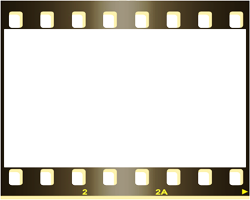 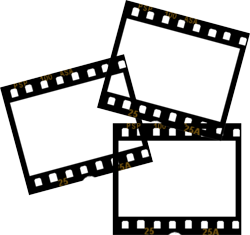 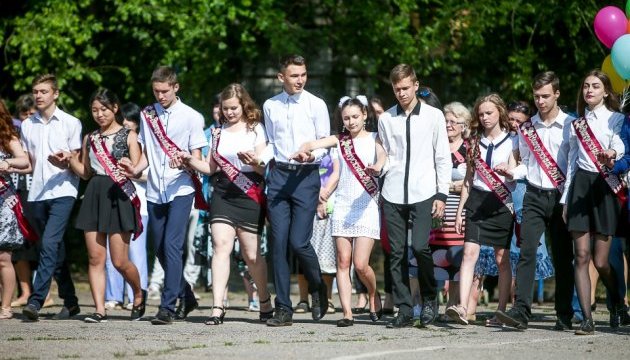 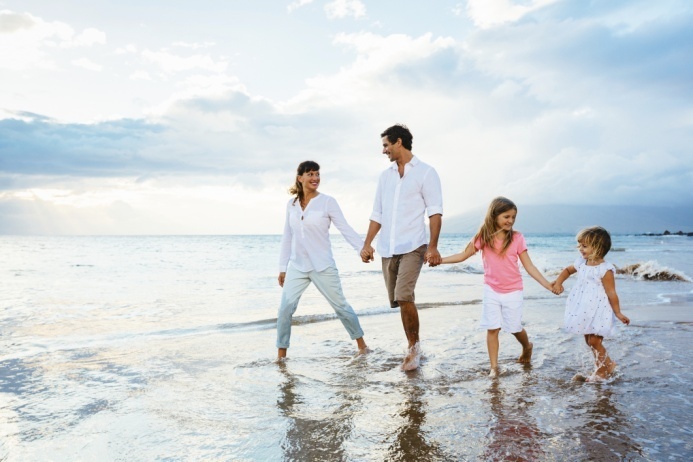 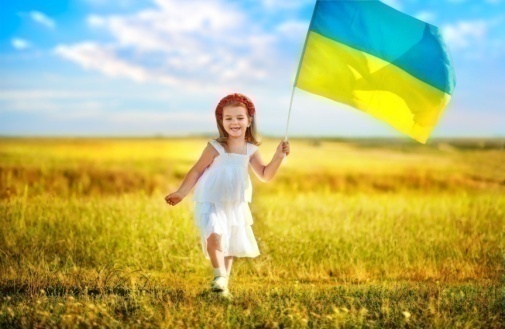 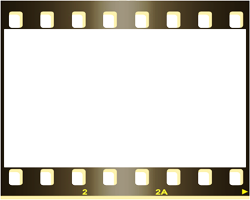 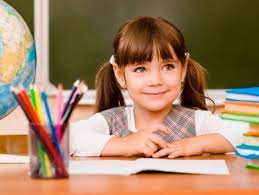 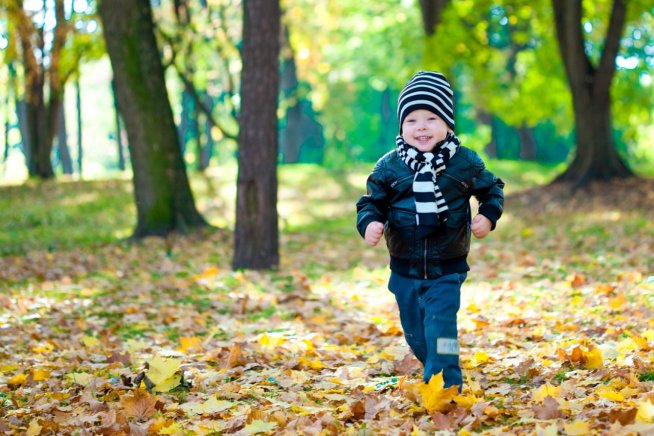 © Скляренко О.А. 2024
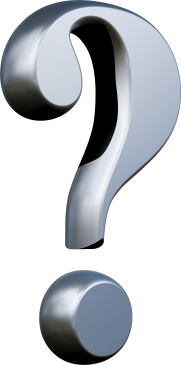 Поміркуйте
1
2
Це приватна інформація родини, тому її не можна поширювати
Це частина культурної спадщини народу, тож її обов’язково треба робити публічною
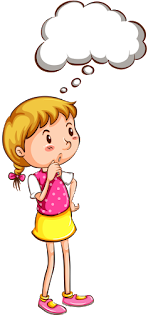 3
Це приватна інформація родини, яка є частиною історії країни. Вважаю, що її можна поширювати, але за згодою інших членів родини
4
Не визначився / не визначилася
© Скляренко О.А. 2024
Розгадайте ребус-фразу
’
’
’
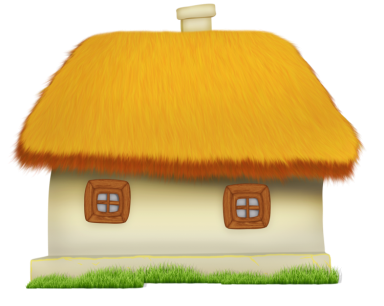 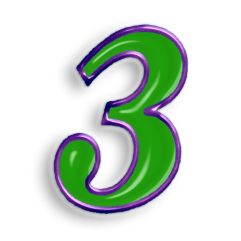 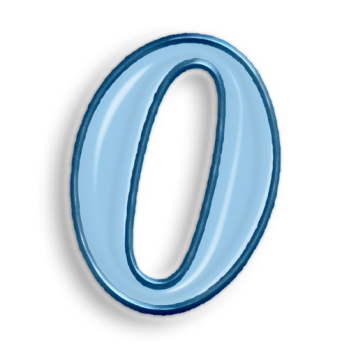 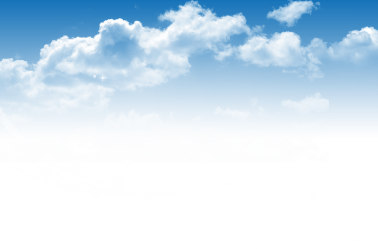 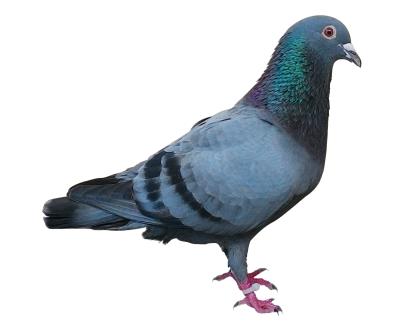 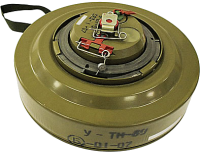 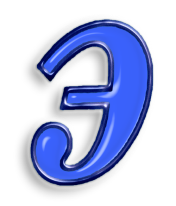 ’
’
4 = о
2 = и
2
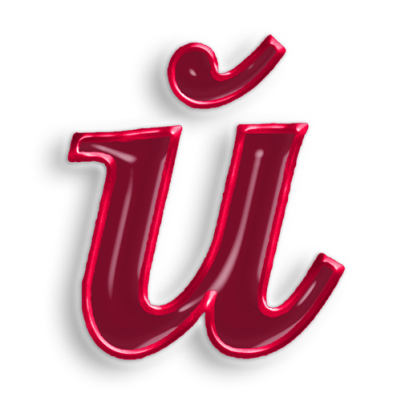 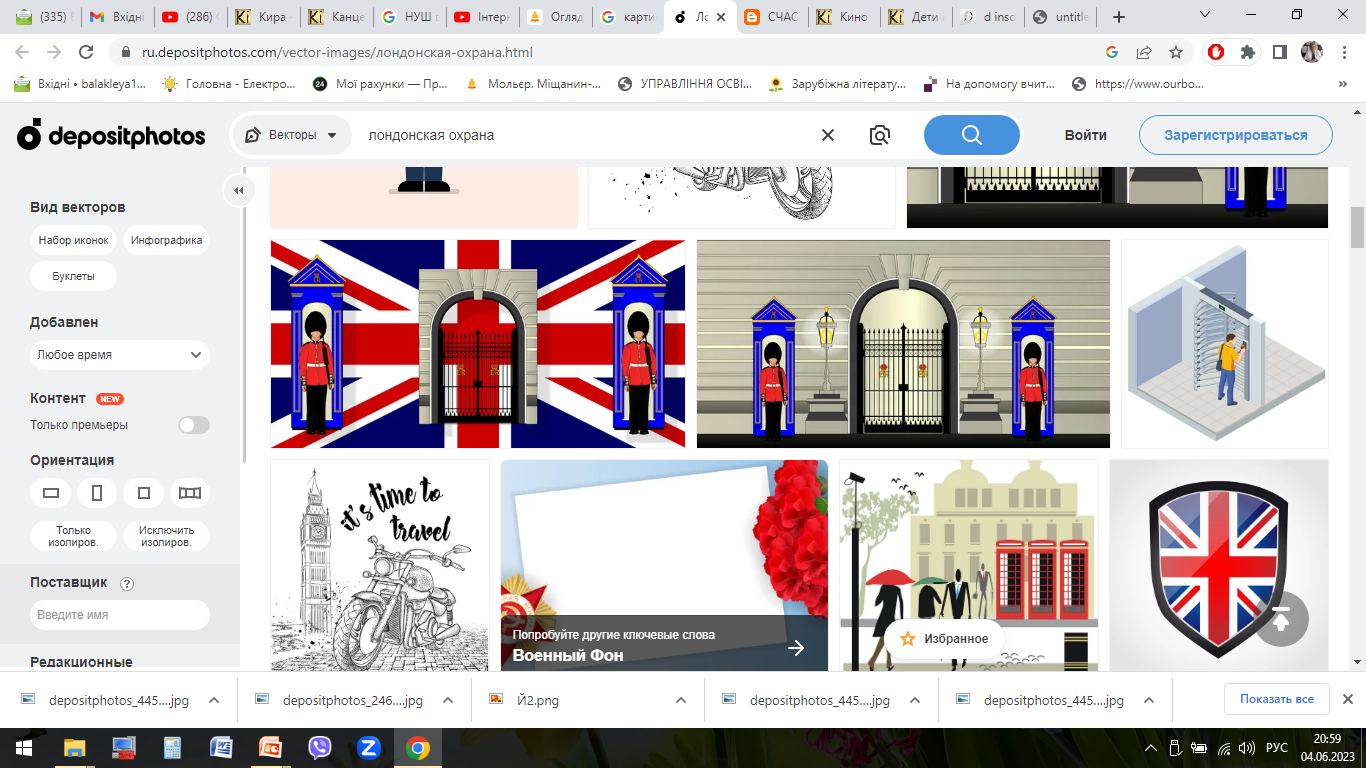 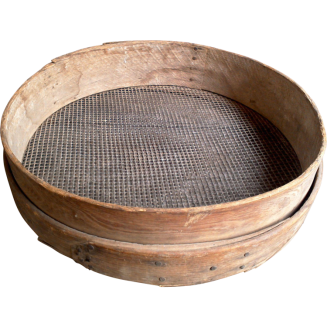 ’
’
’
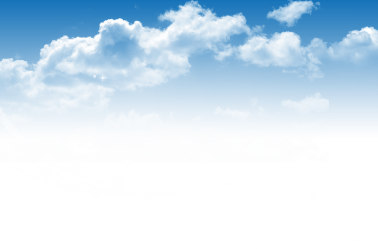 ’
’
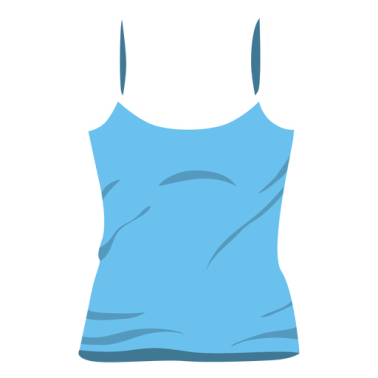 ’
’
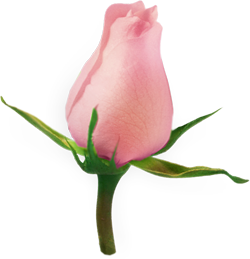 ’
’
5, 6
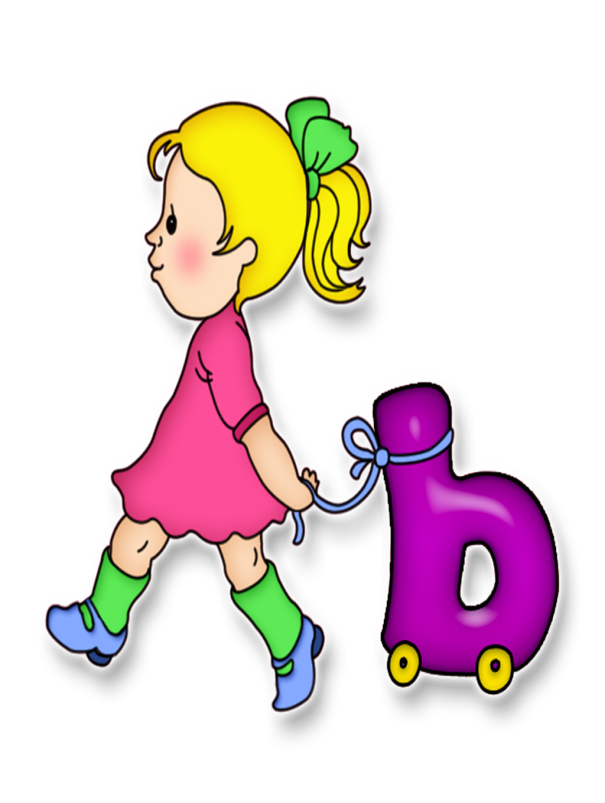 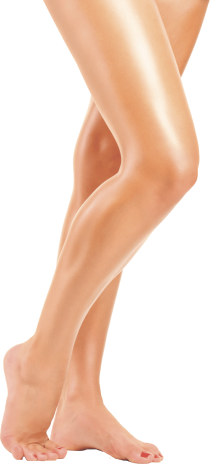 4
4 = о
© Скляренко О.А. 2024
’
Перевір себе
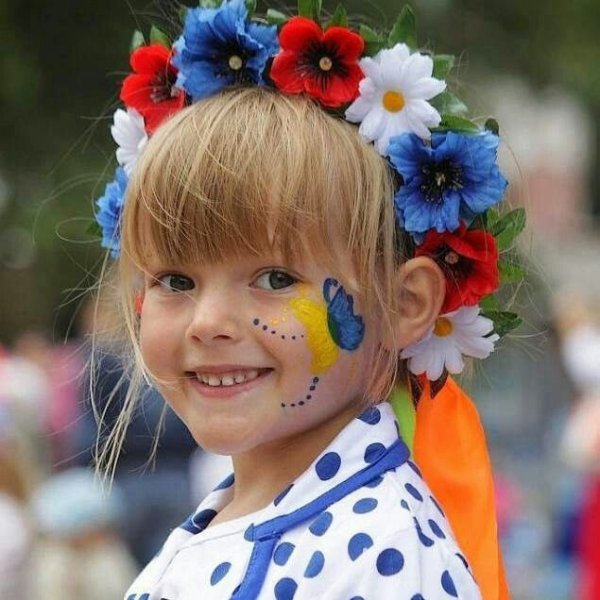 Хто не знає минулого, той не вартий майбутнього.
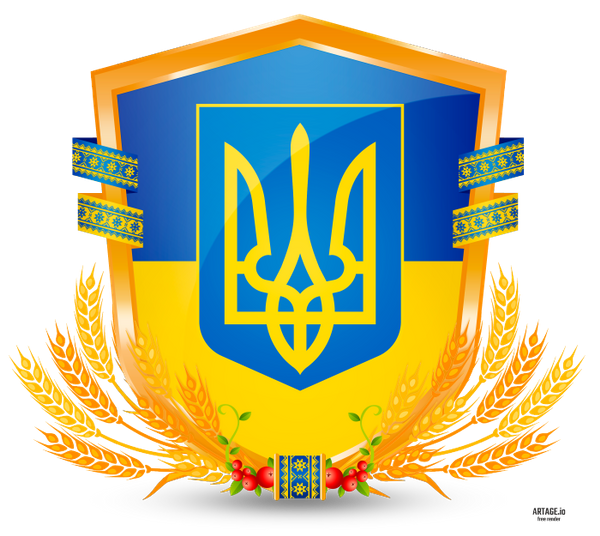 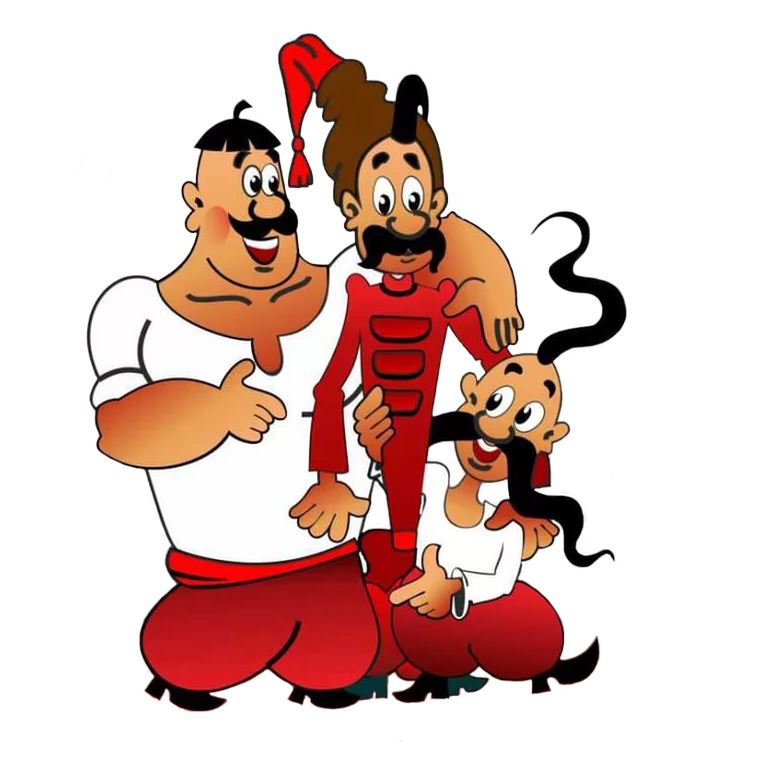 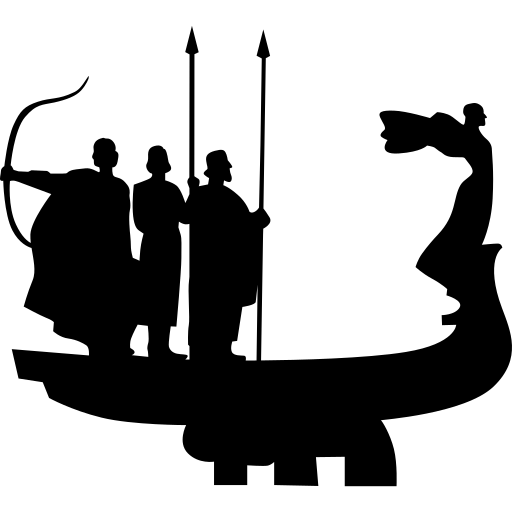 © Скляренко О.А. 2024
Закріплення вивченого матеріалу
Гра «Об’єднай у групи»
https://learningapps.org/watch?v=prwj82rmc23
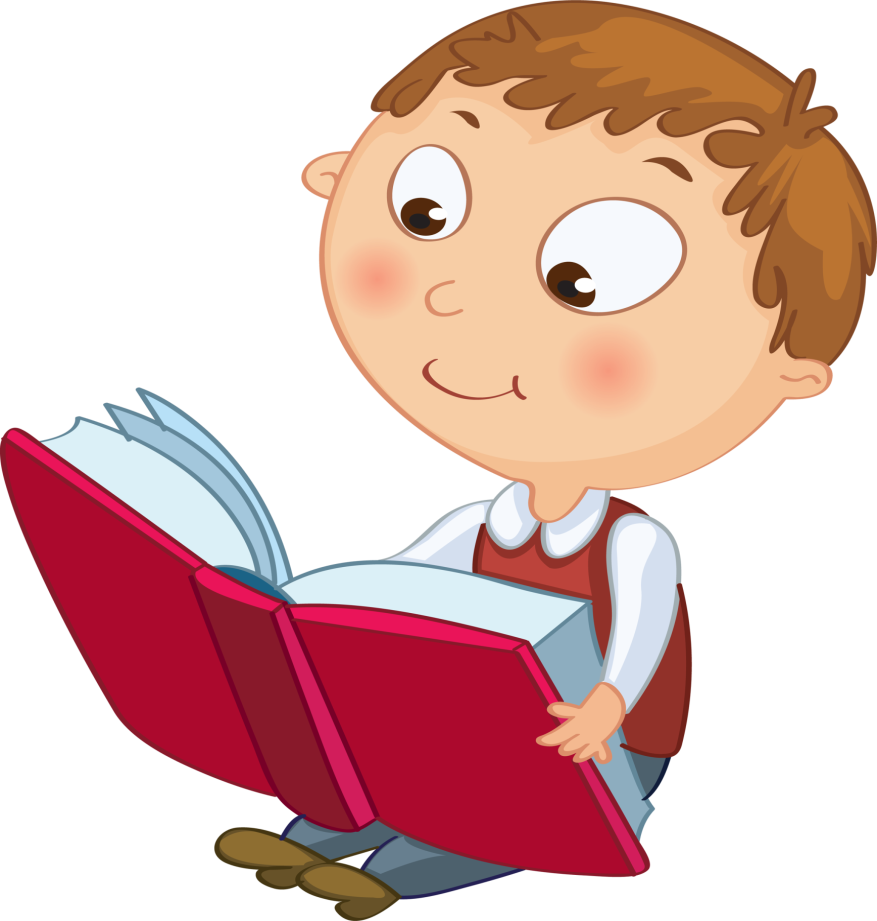 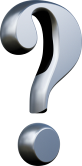 © Скляренко О.А. 2024
Дошка настрою
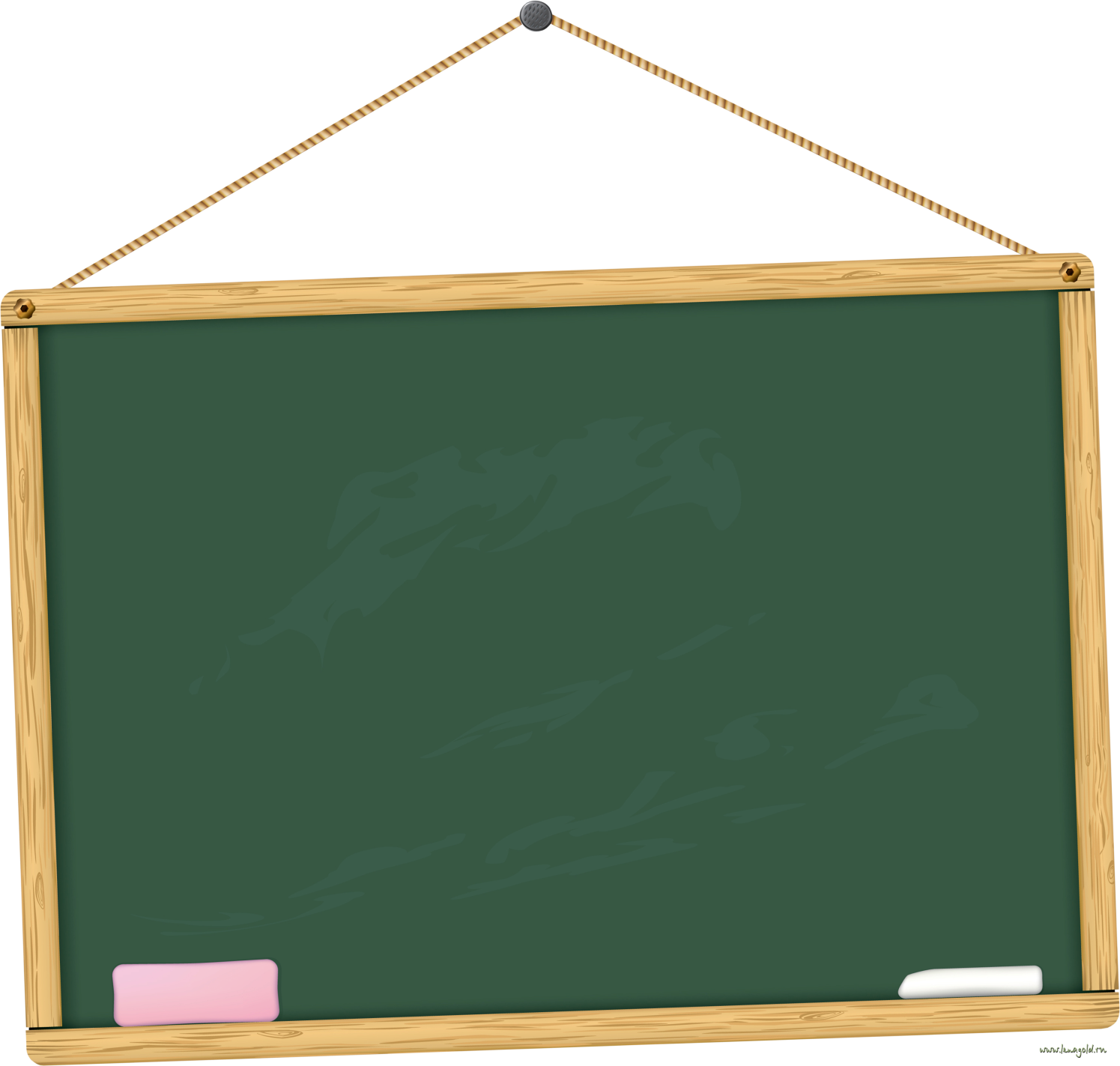 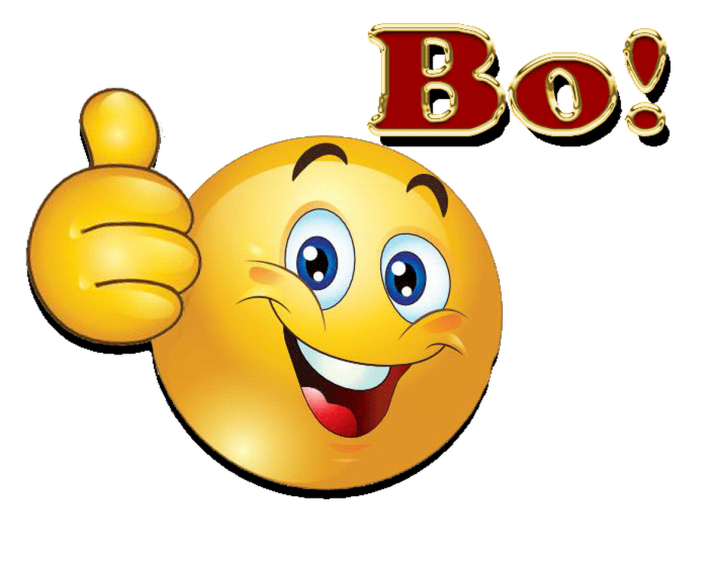 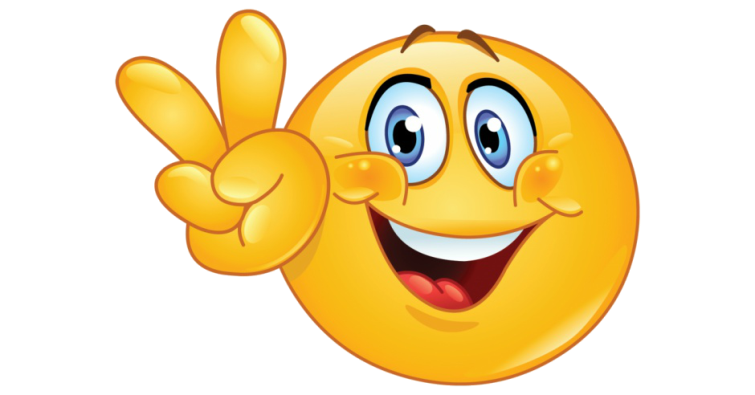 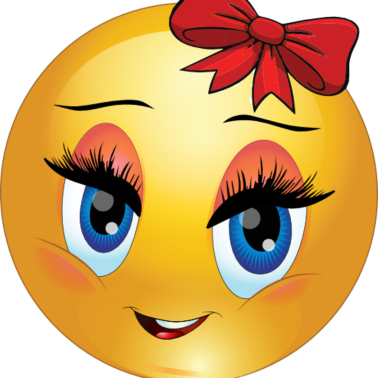 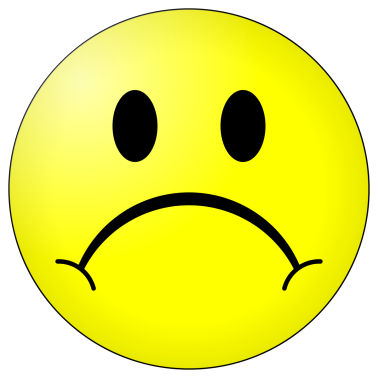 Домашня робота
Поміркуй і визнач три свої найголовніші цілі на цей навчальний рік. Склади план їхнього досягнення й розпочинай втілювати його в життя!
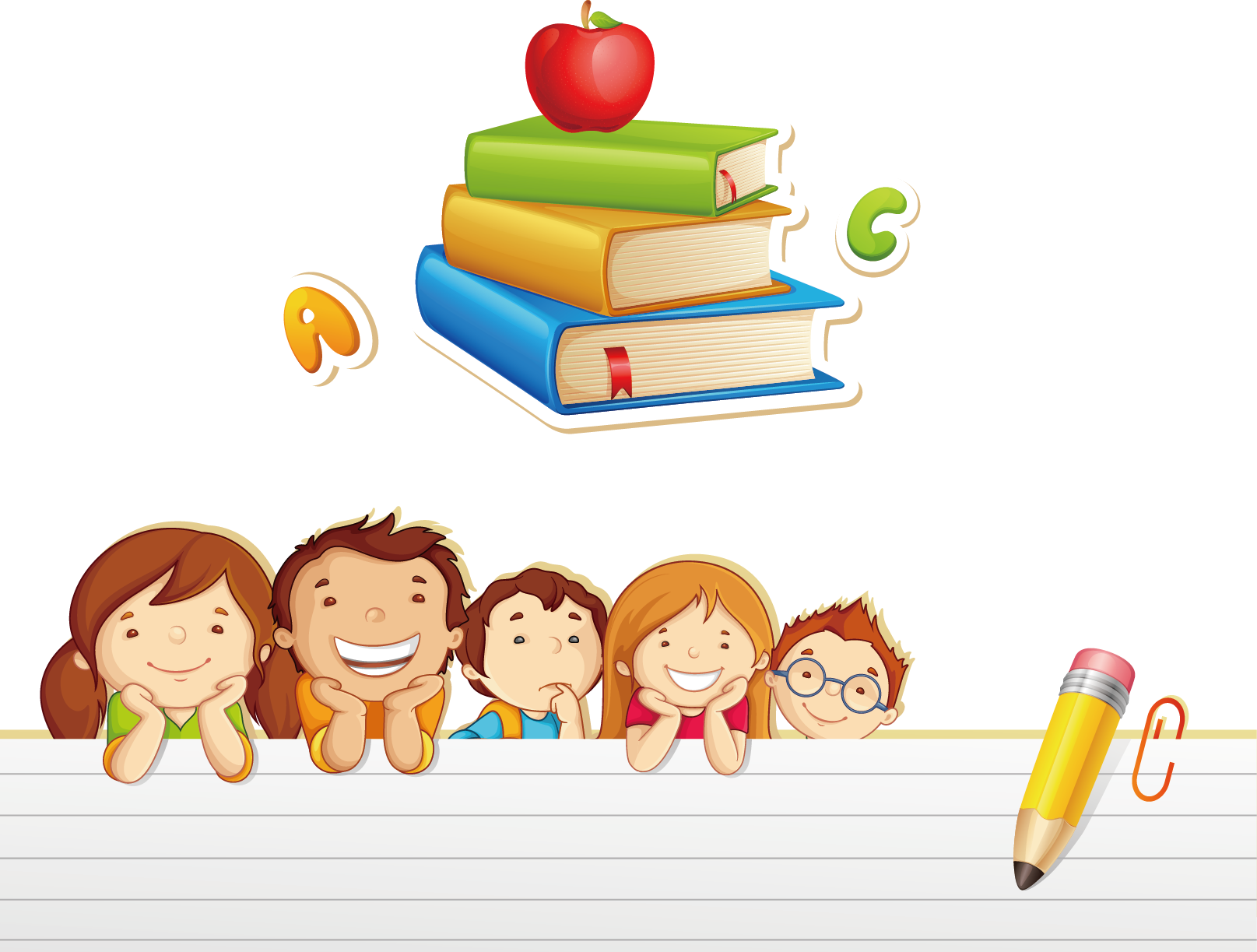 © Скляренко О.А. 2024
Джерела та література
https://www.calameo.com/read/006191963f1754ce2c2ab
https://pidruchnyk.com.ua/2645-kultura-dobrosusidstva-6-klas-aradzhyoni.html
https://uk.wikipedia.org/wiki/%D0%9F%D0%BE%D1%82%D1%80%D0%B5%D0%B1%D0%B0
Культура добросусідства : підручн. для 6 класу  закладів загальної середньої освіти / М. Араджионі, Л. Гретченко, О. Козорог, Н. Лебідь, В. Потапова., І. Унгурян, З. Філончук – К. : Видавничий дім «Основа», 2023. – 143 с. : іл.
© Скляренко О.А. 2024